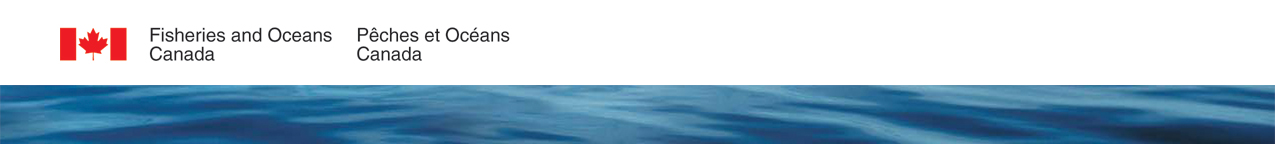 Formation Microsoft Teams dirigée par un instructeur
La formation d’aujourd’hui commencera sous peu!
 Quelques avis:
Cette session sera enregistrée et sera disponible pour reproduction
Pour couper votre microphone
Pour poser une question
Si vous préféreriez vous joindre à la rencontrepar téléphone, veuillez s’il vous plait coupervotre microphone et suivre ces étapes pourobtenir les coordonnées de l’appel:
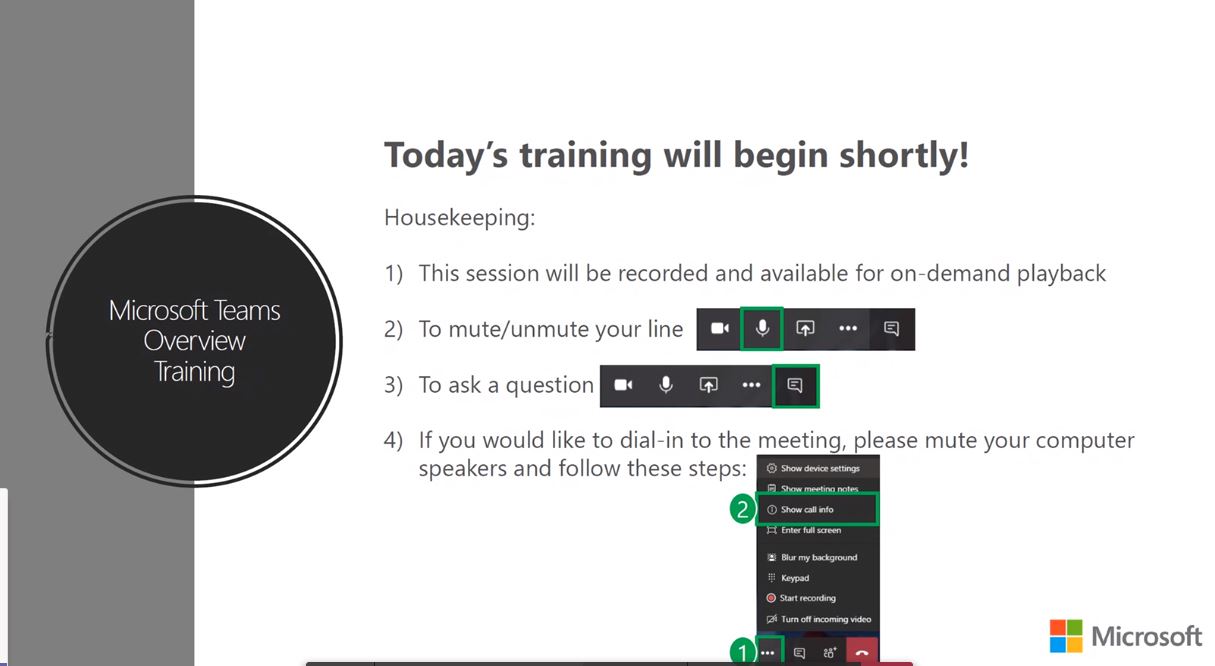 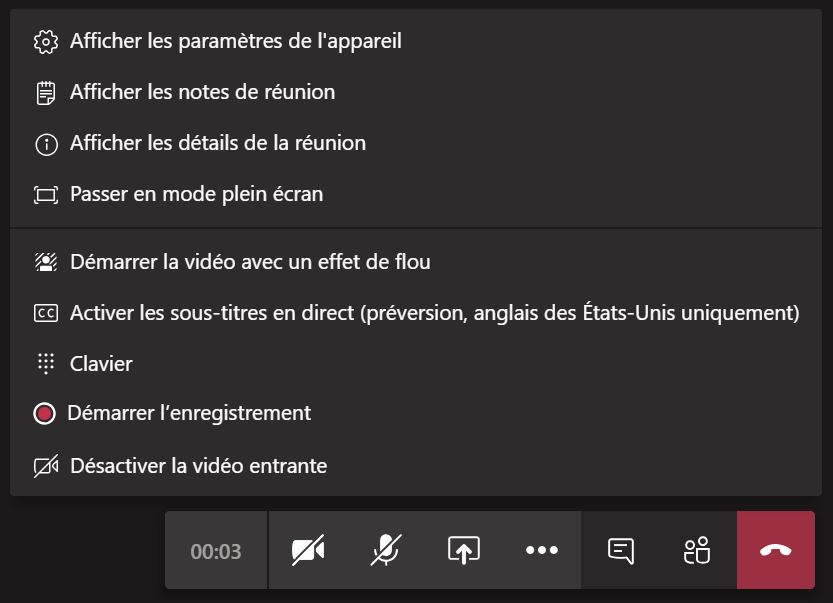 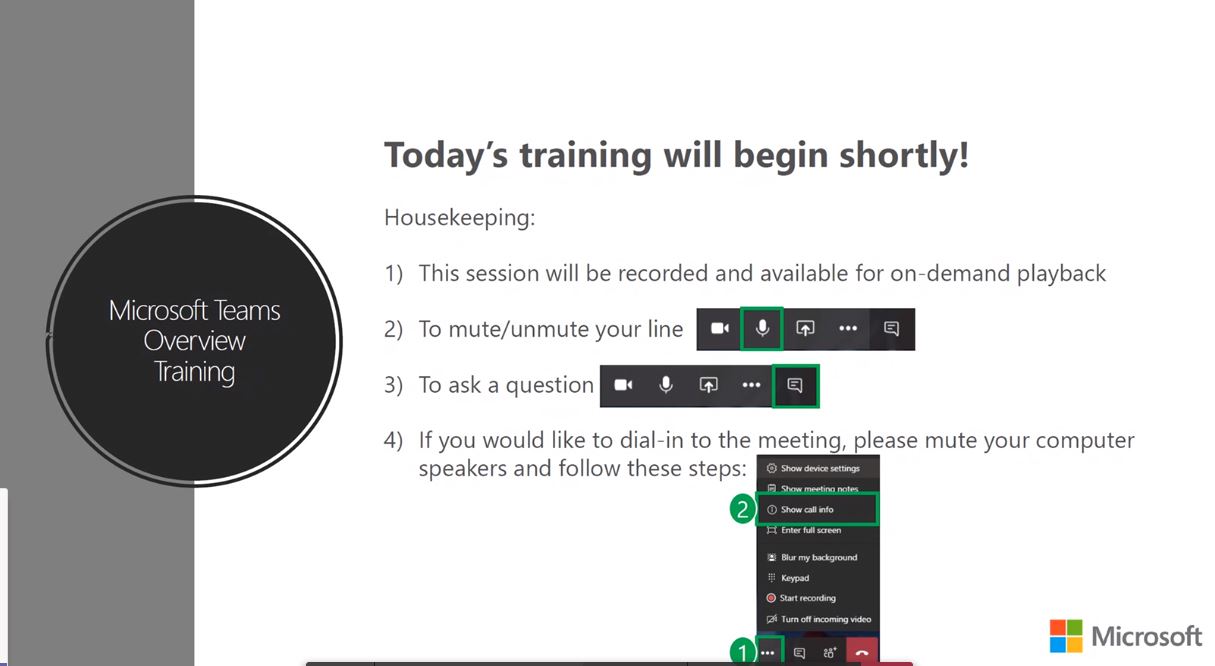 2.
1.
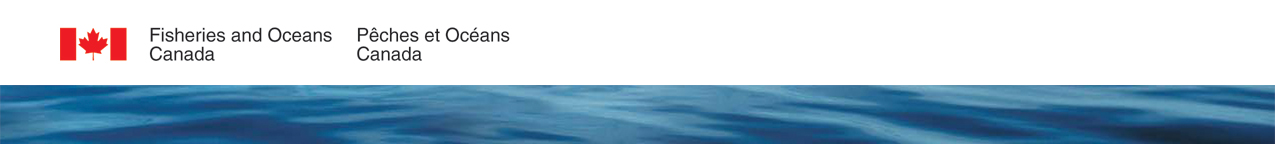 Formation Microsoft TeamsModule 1
ACCÉDER À MICROSOFT TEAMS
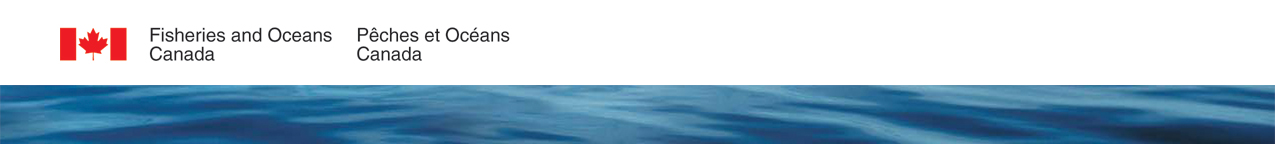 Dans ce module vous apprendrez:
Comment installer Microsoft Teams
Comment exécuter Microsoft Teams
3
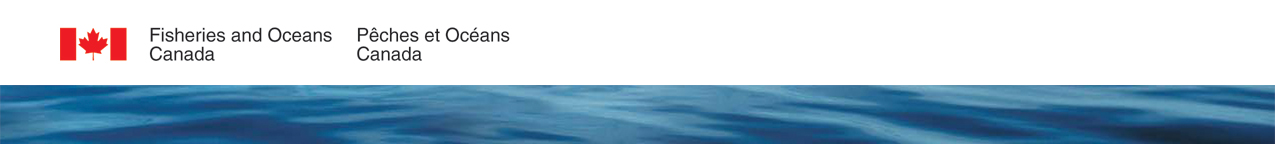 Installer Microsoft Teams
Étape 1
Ouvrir le Centre logiciel

Étape 2
Chercher Microsoft Teams
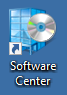 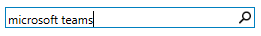 4
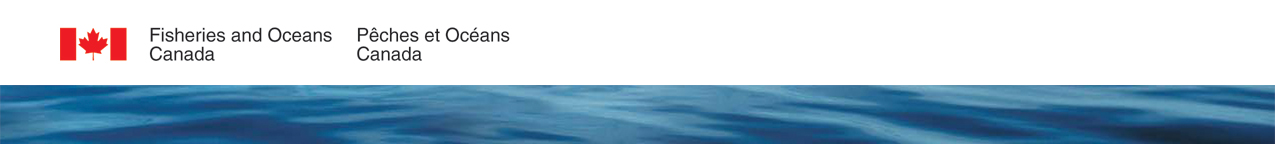 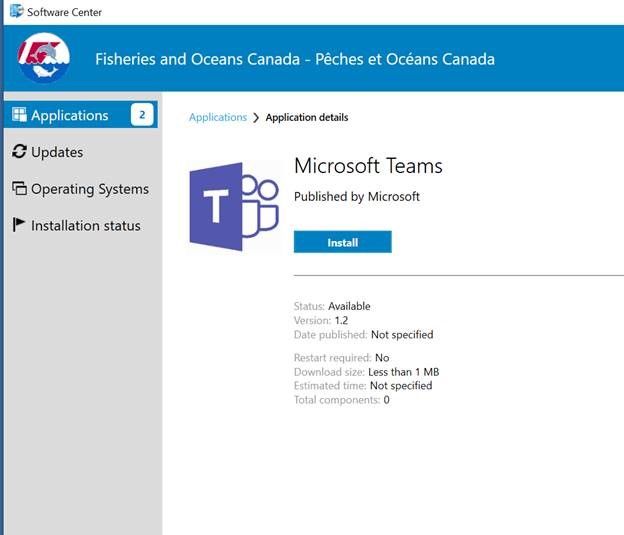 Étape 3
Installer Microsoft Teams
5
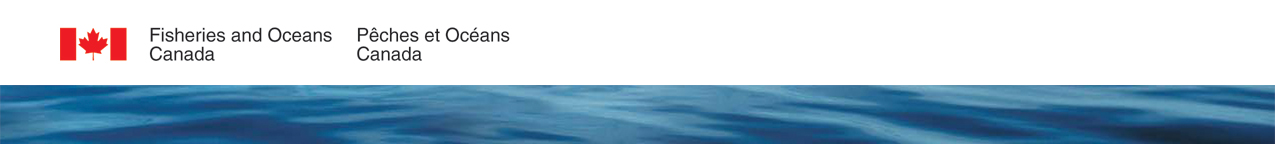 Exécuter Microsoft Teams
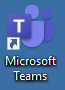 Étape 1
Exécuter l’application Microsoft Teams
6
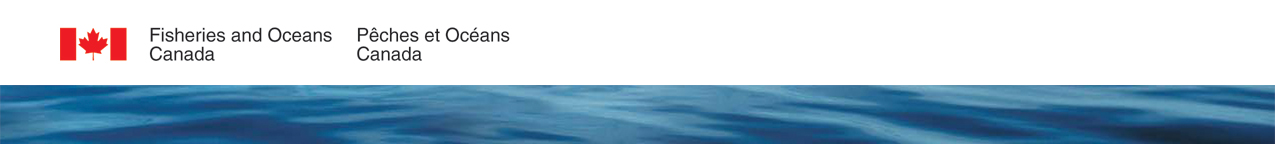 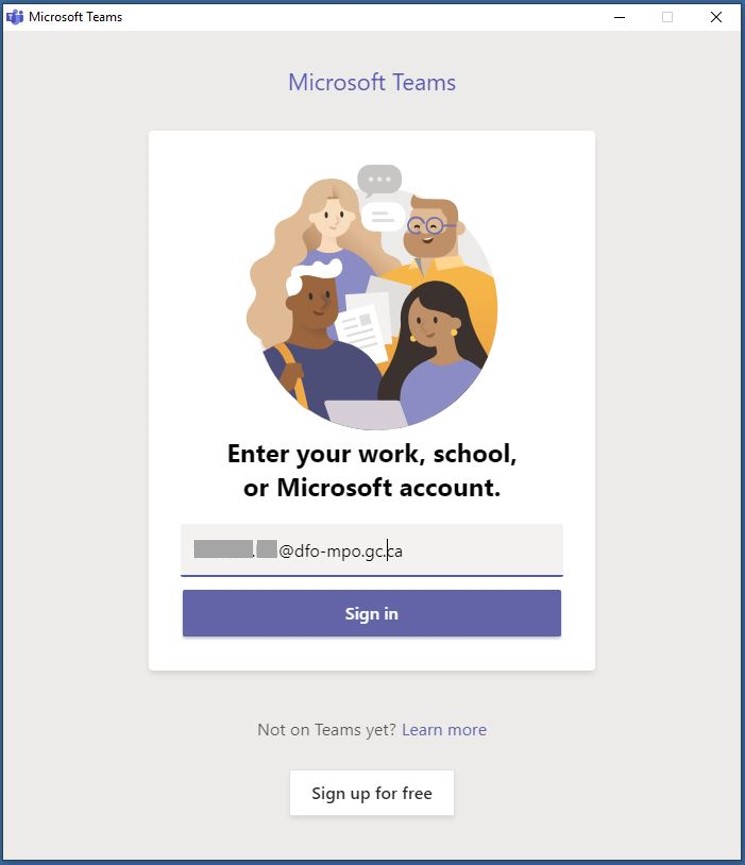 Étape 2
On vous demandera d’accéder à votre compte avec une adresse courriel insérée automatiquement.  IL FAUT LA MODIFIER.

Étape 3
Entrer votre adresse courriel avec le format:  prénom.nom@dfo-mpo.gc.ca et Ouvrir une session
7
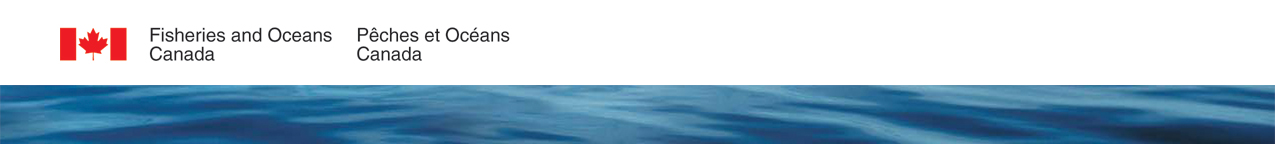 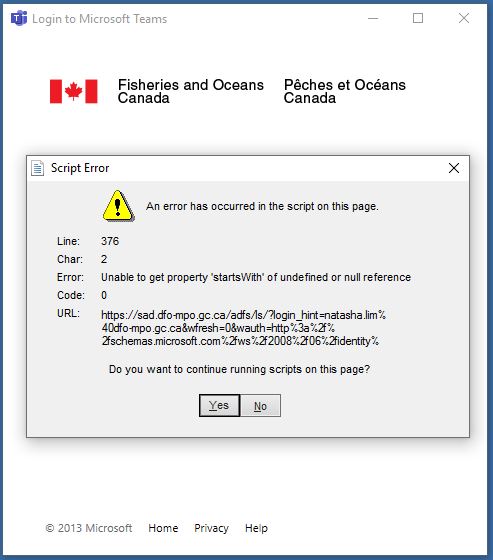 Étape 4
Vous recevrez l’avis d’erreur de scripte suivant. Cliquer Oui pour continuer d’exécuter les scriptes sur cette page.
8
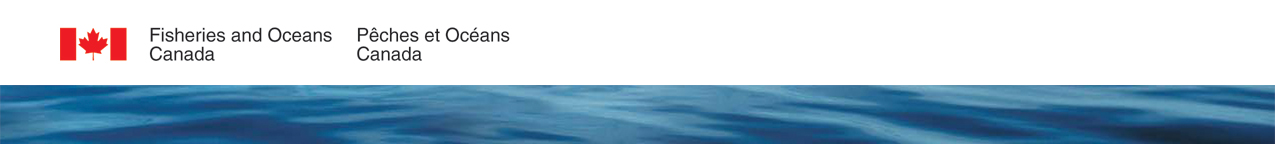 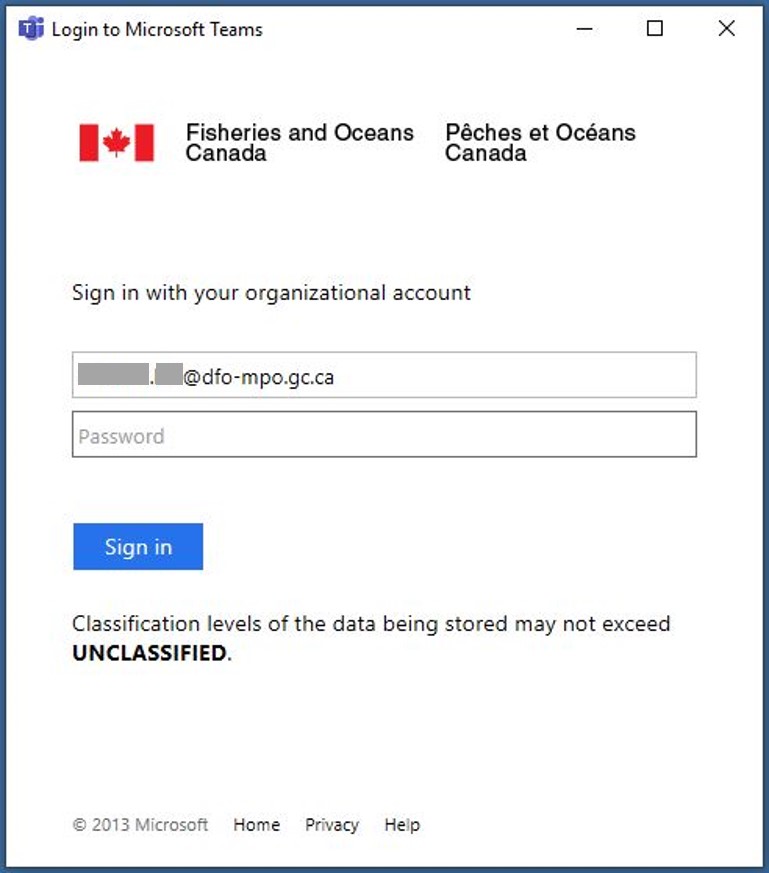 Étape 5
Entrer de nouveau vos identifiants pour Ouvrir une session avec votre compte MPO
9
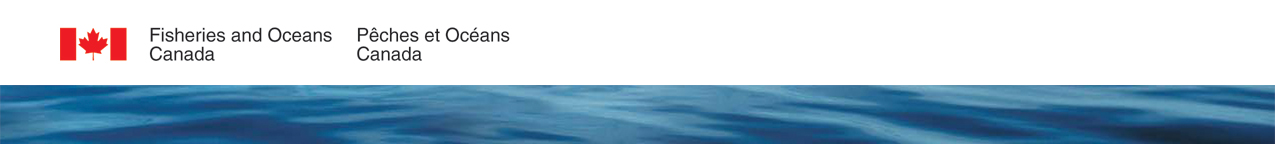 Étape 6
Choisir une méthode pour recevoir votre code d’ouverture de session
Via texte à votre cellulaire
Via courriel
10
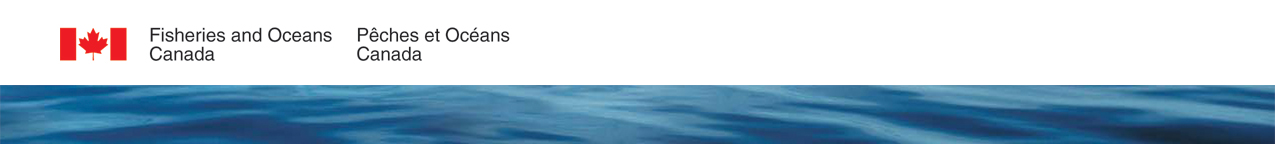 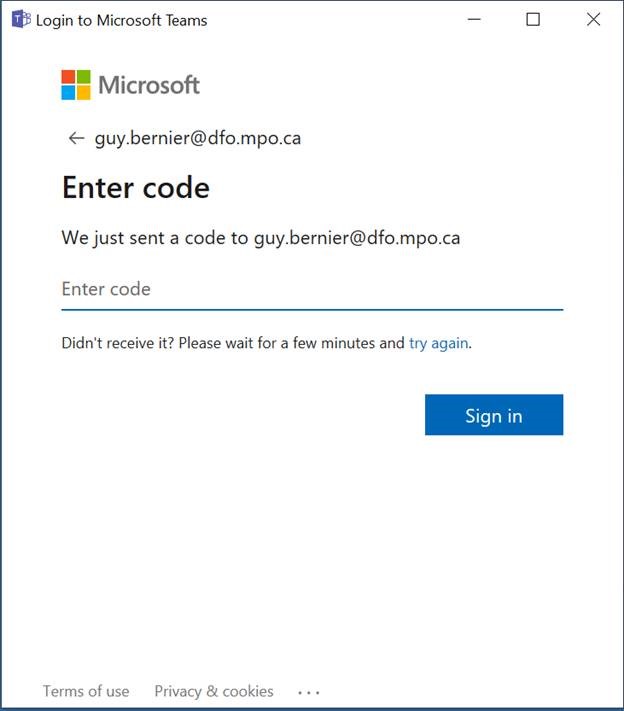 Étape 7
Entrer votre code d’ouverture de session pour vérifier votre compte et ouvrir une session.
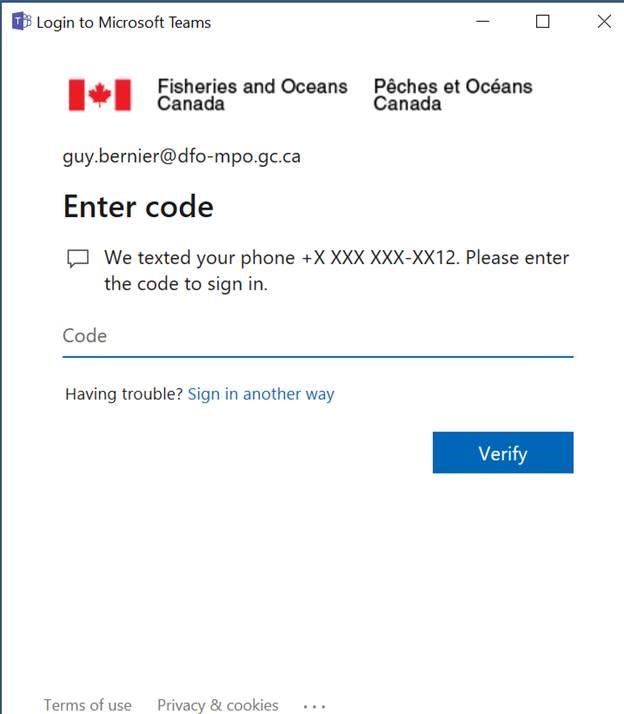 11
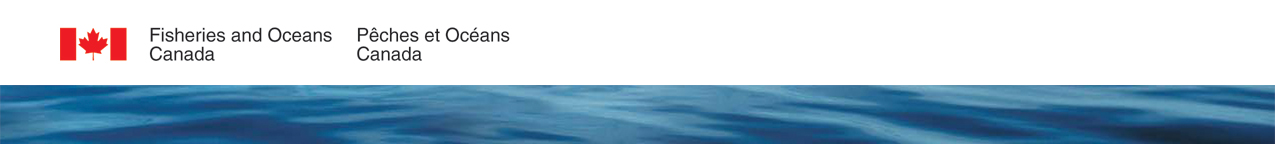 Félicitations!
Vous devrez maintenant avoir accès à Microsoft Teams.
Commencez à explorer!
Veuillez nous joindre pour le prochain module Navigation dans Teams
Pour toute question ou commentaire veuillez contacter DFO.IMTS.DWS-SEN.GIST.MPO@dfo-mpo.gc.ca
12
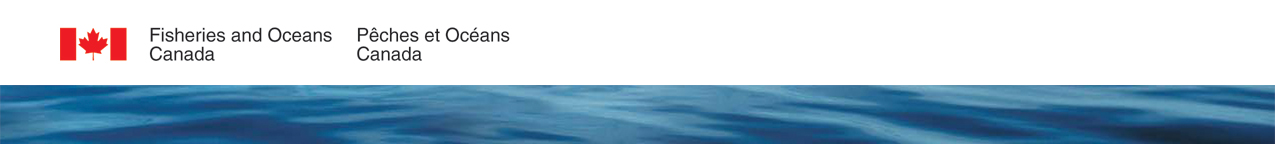 Voici Microsoft Teams
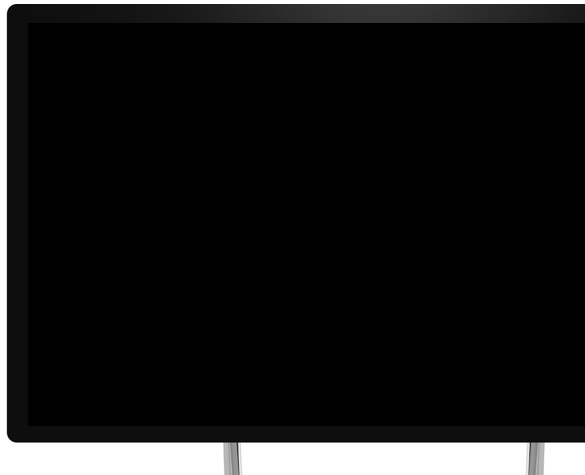 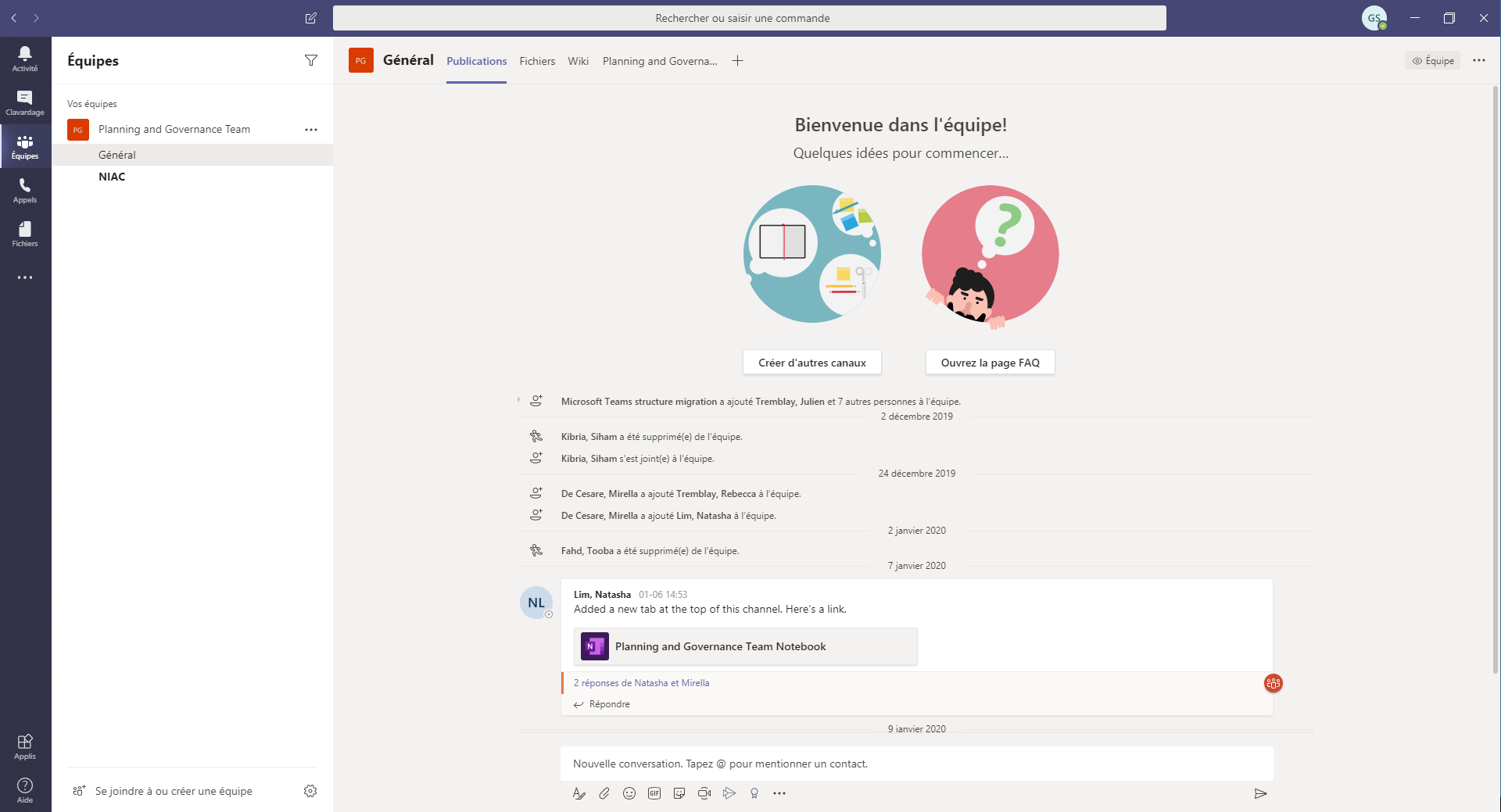 Microsoft Teamsest le centre pour le travail d’équipe dans Microsoft 365
Clavardage et Collaboration
Réunions et appels
Applications
13
[Speaker Notes: C’est une occasion formidable de se retrouver à l’intersection du gouvernement et la technologie. Pour la première fois, il y a cinq générations dans le milieu du travail; venant de différents contextes professionnels et ayant de différentes attentes des outils de collaboration.

Donc où rentre Microsoft Teams?

Microsoft Teams est un centre pour le travail d’équipe qui rassemble tout ce dont une équipe nécessite: le clavardage et tableaux de conversation, des réunions avec le partage d’écran et de fichiers, et la collaboration avec le pouvoir des applications Office 365 ainsi que l’habileté d’intégrer et de gérer les applications sur lesquelles nos opérations se fient. 

Voici un petit vidéo sur Teams de Microsoft (en anglais seulement): https://www.microsoft.com/videoplayer/embed/273207D0-89DD-4593-81B9-0F61D87B6ED6?autoplay=true]
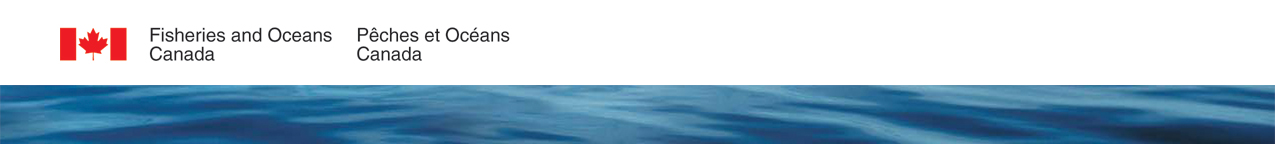 Capacités de Microsoft Teams
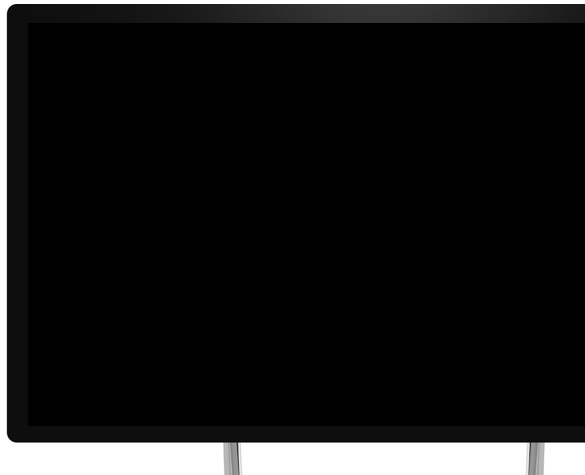 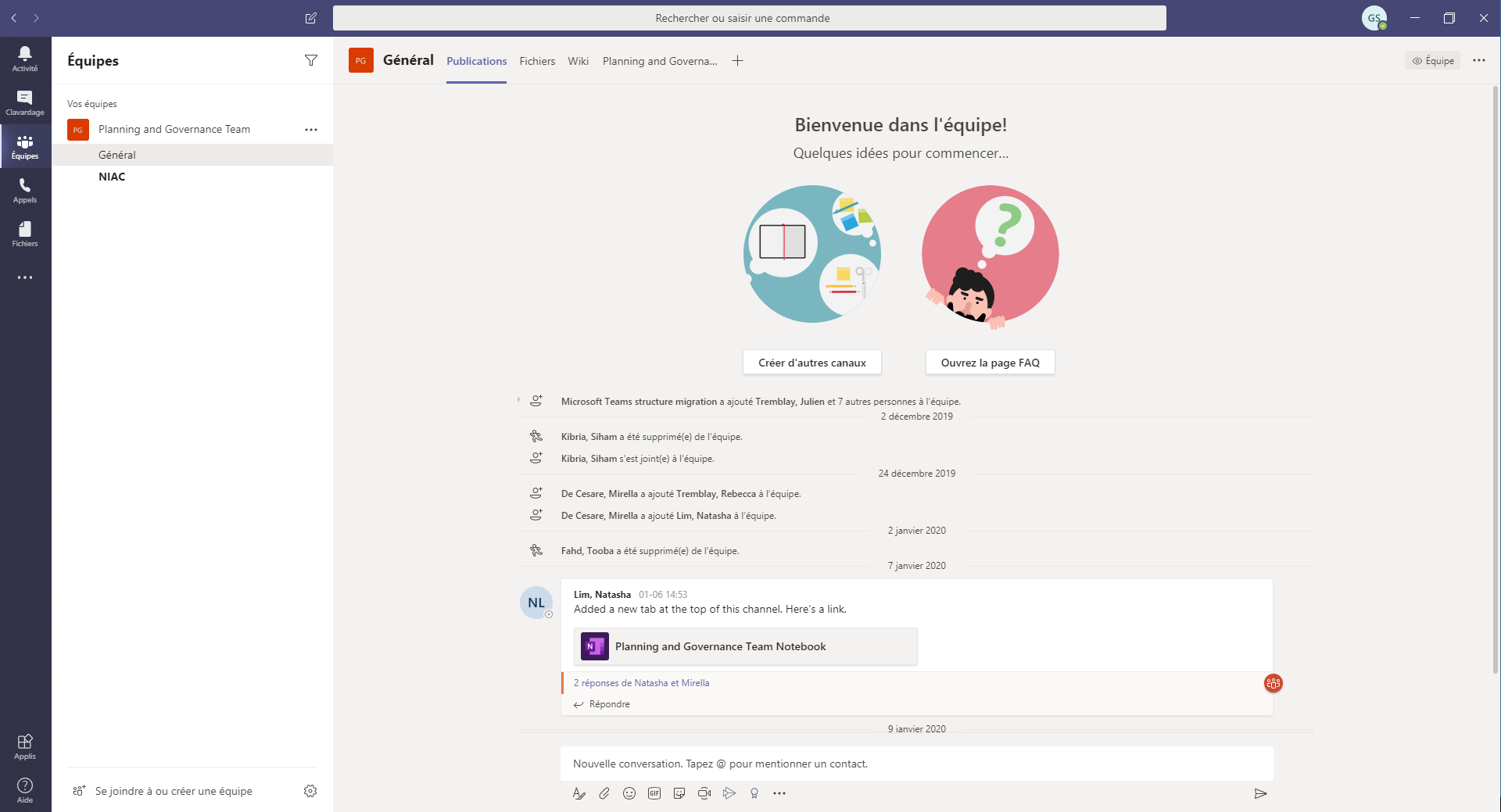 Transformer la collaboration du milieu de travail
Rationaliser les processusministériels
Connecter tout le monde sur une plateforme unique
Fournir la sécurité, conformité et le contrôle de niveau d’entreprise
14
[Speaker Notes: Teams peut vous aider

Transformer la collaboration du milieu de travail
Teams rassemble tout en un espace de travail partagé où vous pouvez clavarder, vous rencontrer, créer et prendre des décisions en équipe. Tout votre contenu est organisé par équipe ou projet, donc vous êtes en mesure de rester organisés et sur votre plan de travail ; en plus tous vos fichiers sont dupliqués dans le Nuage de OneDrive et SharePoint. Teams vous permet aussi de lire et modifier des documents Office dans le contexte du projet ou de la conversation. 
 
Rationaliser les processus ministériels 
Simplifier vos cycles de travail en branchant des applications et services que vous utilisez déjà DANS Teams. Avec Teams vous pouvez ajouter vos applications ou sites web préférées en format de bouton de canal pour un accès rapide et référence facile. Déléguer des taches et surveillez les dates limites en vous servant de l’application Planificateur intégrée qui vous aide à organiser et surveiller votre travail visuellement.
 
Connecter tout le monde sur une plateforme unique
Teams est un outil aussi important et efficace pour un Dirigeant principal de l’information que pour un Adjoint administratif ou n’importe qui entre les deux. Teams nous permet de connecter tout le monde ; au sein d’un Département, à travers les Départements du Gouvernement du Canada et l’ensemble des collaborateurs externes sur une seule plateforme qui est aussi alignée au Répertoire actif (Active Directory en anglais). 
Fournir la sécurité, conformité et le contrôle de niveau d’entreprise
Puisqu’il fait partie de Microsoft 365, Teams nous fournit la sécurité, conformité et le contrôle nécessaire pour opérer de façon efficace et en alignement avec les politiques gouvernementales de la Gestion de l’information.]
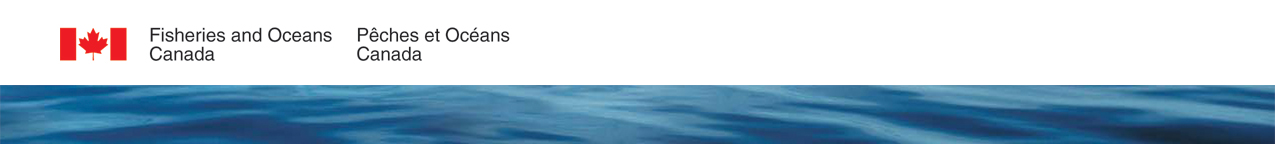 Démonstration de Teams
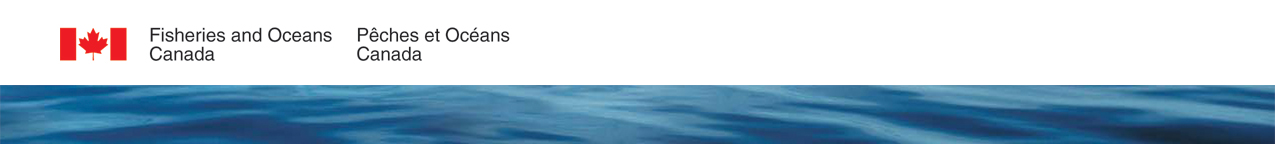 Questions?
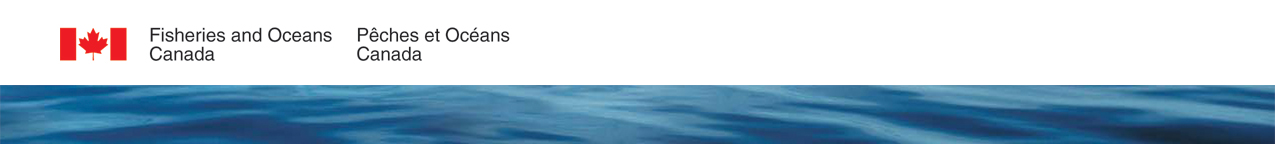 Merci!
Venez vous joindre à la discussion sur le milieu de travail numérique Code de l’équipe: ldmpxvl
Pour toute question ou commentaire, veuillez contacter: DFO.IMTS.DWS-SEN.GIST.MPO@dfo-mpo.gc.ca